Fig. 8. Translational inhibition by protease-treated recombinant proRIP2. Recombinant RIP2 (rproRIP3:2) purified from ...
J Exp Bot, Volume 55, Issue 406, October 2004, Pages 2219–2233, https://doi.org/10.1093/jxb/erh243
The content of this slide may be subject to copyright: please see the slide notes for details.
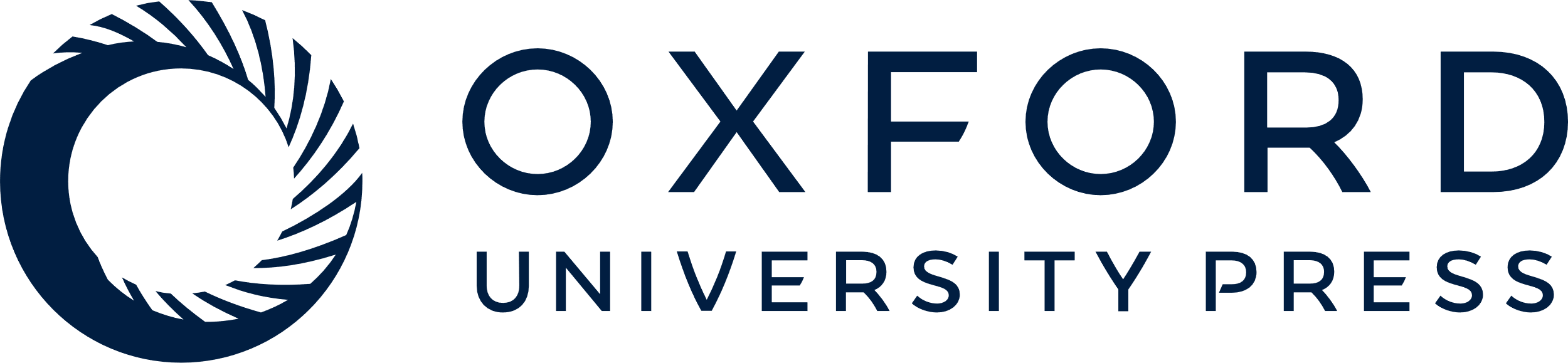 [Speaker Notes: Fig. 8. Translational inhibition by protease-treated recombinant proRIP2. Recombinant RIP2 (rproRIP3:2) purified from E. coli and native proRIP1 (proRIP3:1) purified from maize kernels were treated with papain (+ p) and preincubated with rabbit reticulocyte lysates prior to initiation of translation. A duplicate reaction containing rRIP2 was treated similarly except that papain treatment was omitted (rproRIP3:2). TCA-precipitable radioactivity in each sample was normalized to a control (1.6×107 cpm ml−1) with no RIP added.


Unless provided in the caption above, the following copyright applies to the content of this slide: Journal of Experimental Botany, Vol. 55, No. 406, © Society for Experimental Biology 2004; all rights reserved]